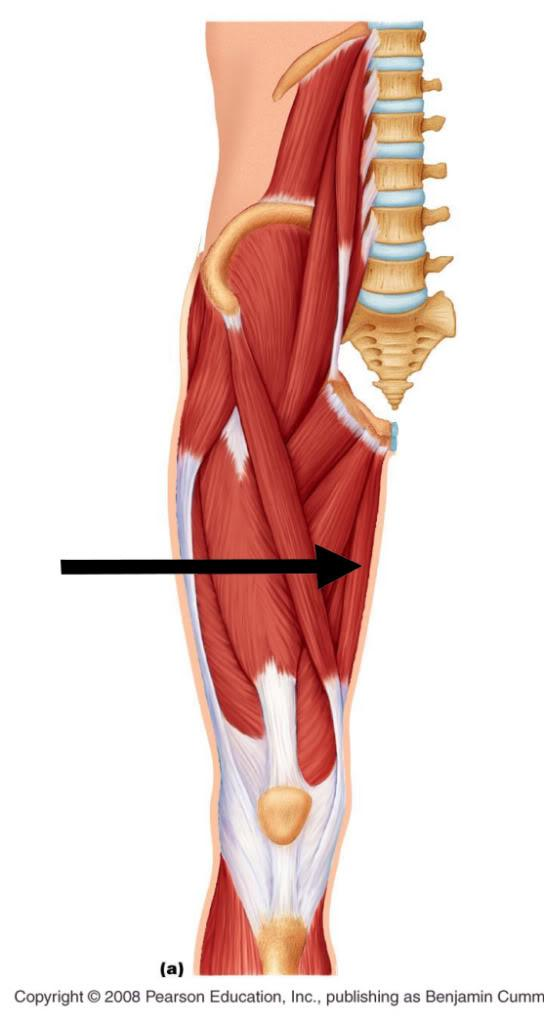 Gracilis
Helps to adduct
Assists in flexing the knee
Pectineus
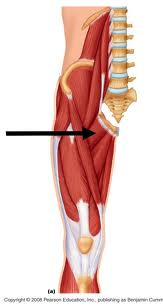 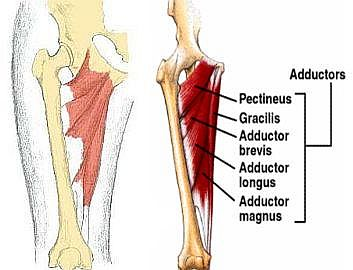 Sartorius
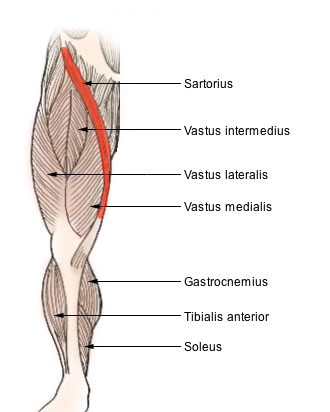 Flexes
Rotates hip
Abducts
Iliopsoas…psoas
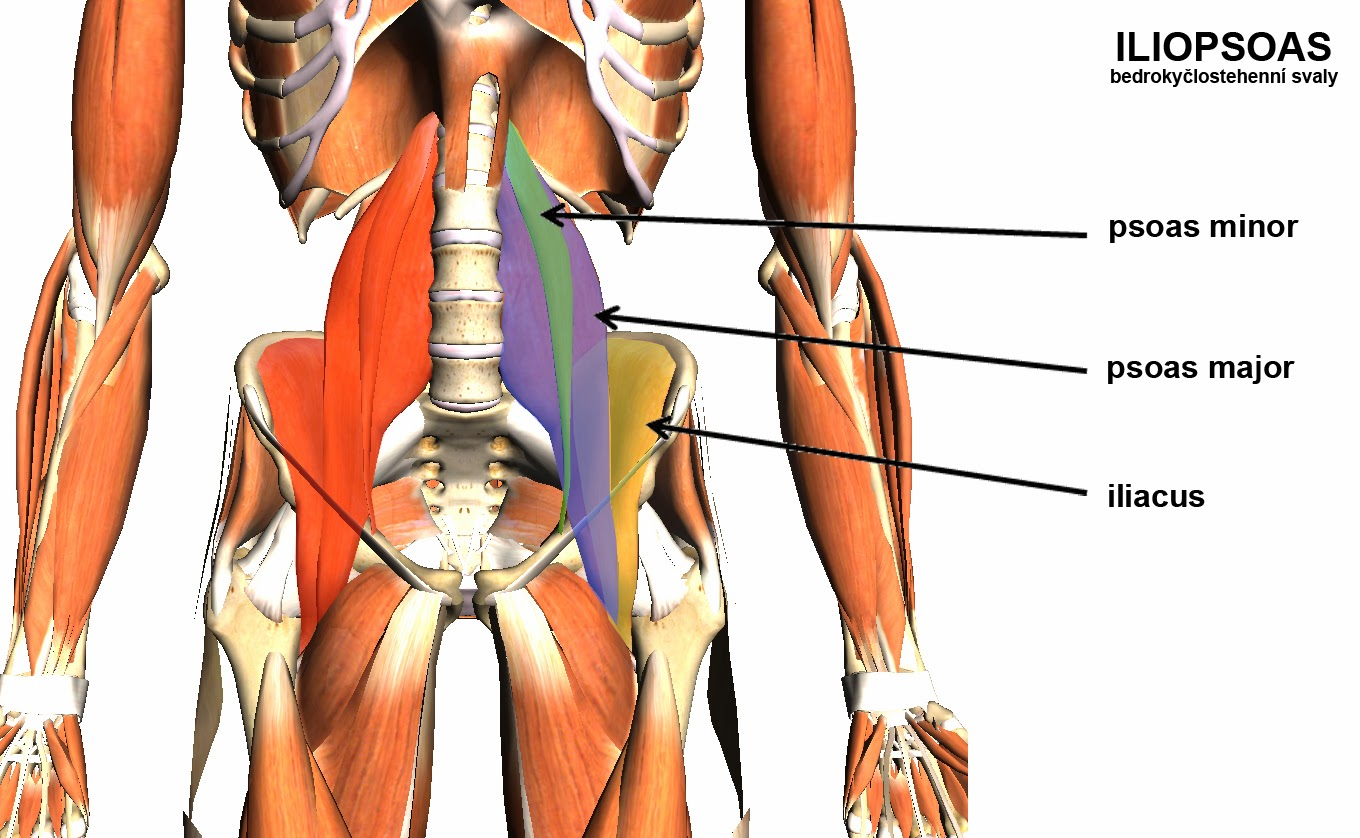 Hip flexor
Gastrocnemius
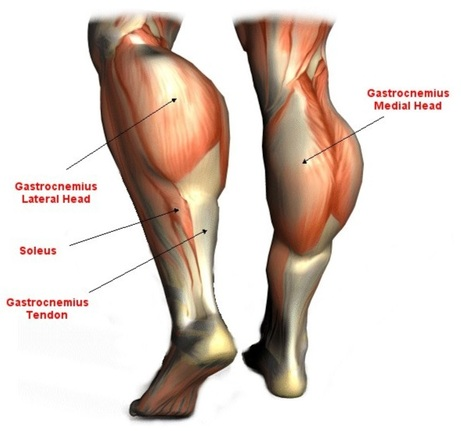 Plantar flexion
Soleus
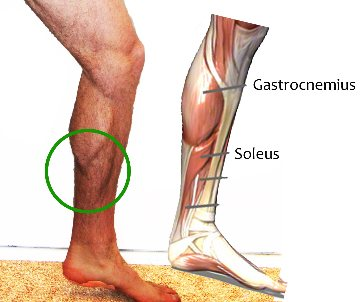 Plantar flexion
Adductors
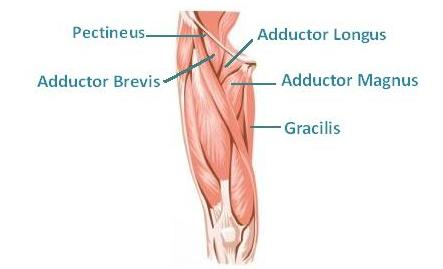 Gluteus Maximus
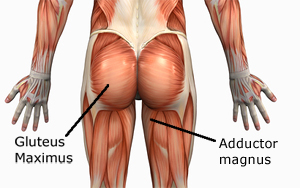 Gluteus Medius
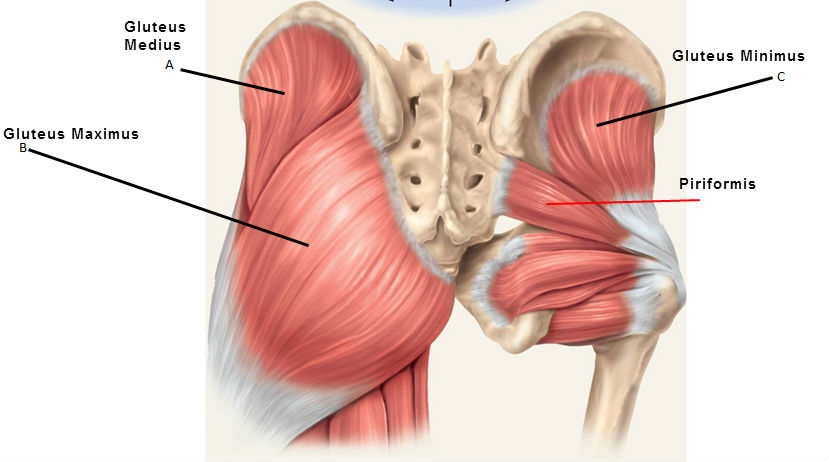 Abduct the leg
Quadriceps
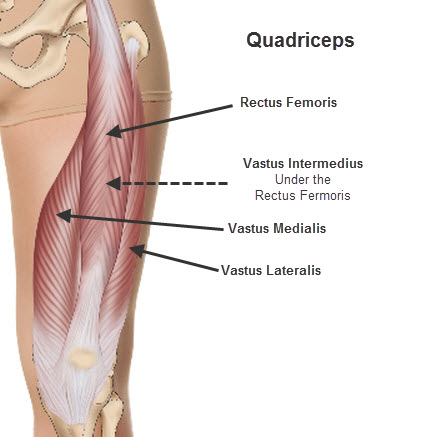 Extensor of the lower leg
Hamstrings
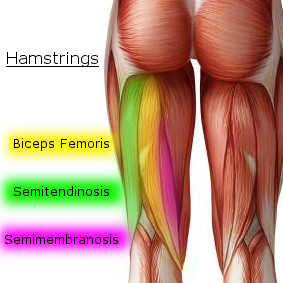 Extension of hip
Flex knee
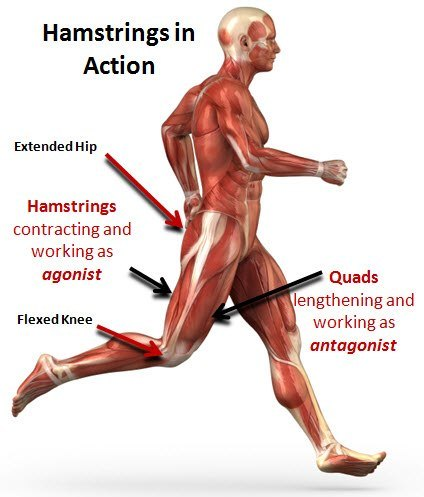 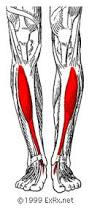 Tibialis Anterior
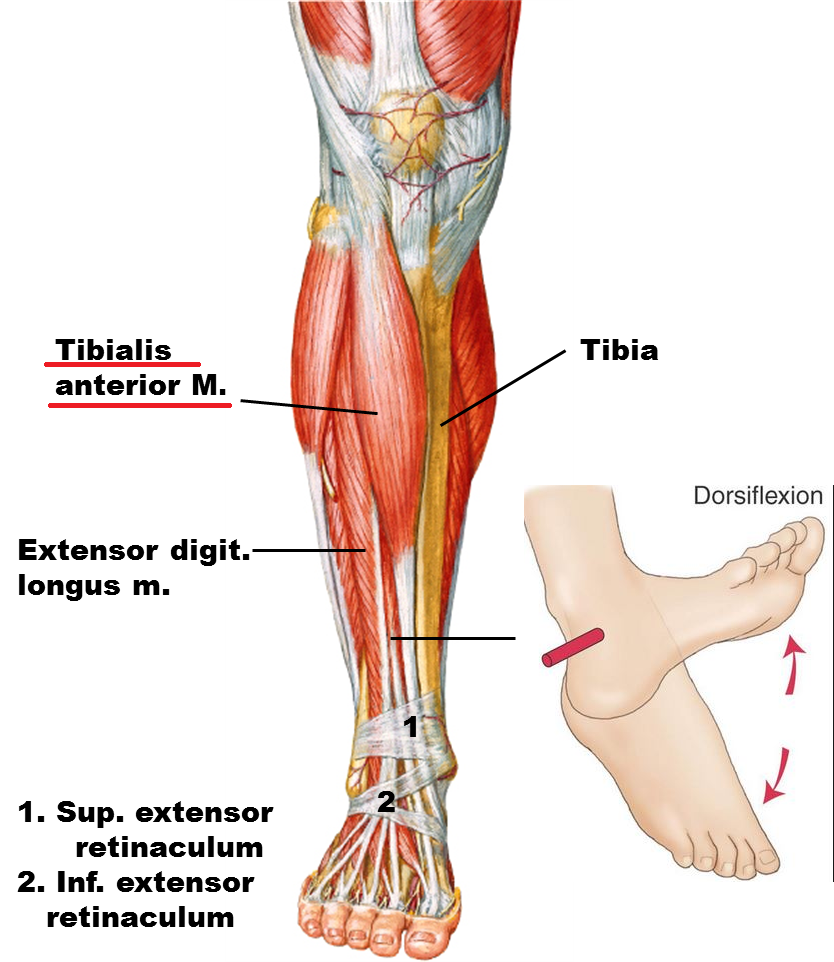